Strategic Moves: Building Consensus in Service of Lasting Teaching and Learning Reform
Debora hinderliter ortloff, & Jacob E. Amidon
Finger lakes community college
Background
Personal
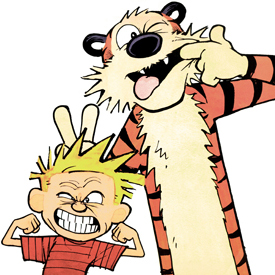 Institutional
Key Features 

4 college-wide values

All outcomes driven 

First year experience

Capstone experience

Explicit inclusion of co-curricular
Five Key Strategies
Appealing to Higher Ideals
Strategic Leadership
Visual Presence
Building Capacity
Political Thinking
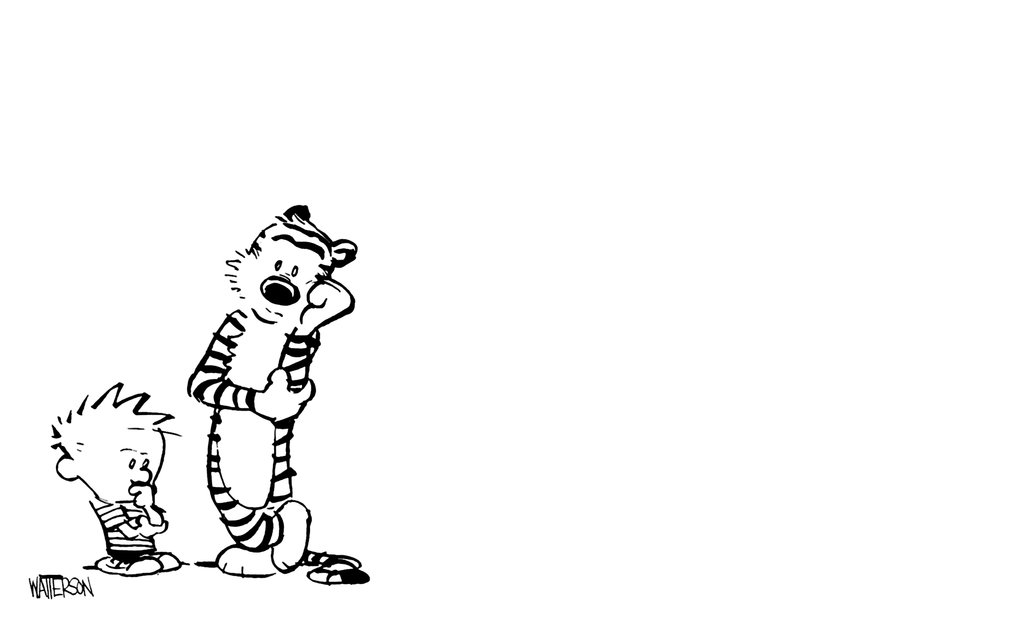 Appealing to Higher Ideals
Educators are idealists

Be bold and let everyone know it

Tailor your message

This underpins all other strategies
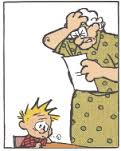 Q: Why do you and I do this?
A: Because education matters
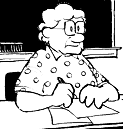 [Speaker Notes: Need to check this transition… not part of higher ideals???]
Q: Why do we have faculty?
A: To define and defend the curriculum
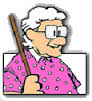 [Speaker Notes: Yep this section does not sit quite right]
Q: What is the purpose of assessment?
A: To define and defend the curriculum
through a process of professional inquiry
in order to improve student learning
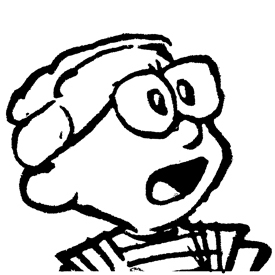 Strategic Leadership: Be Faculty Led
Faculty care

Faculty need opportunities to lead

Mistrust of administration
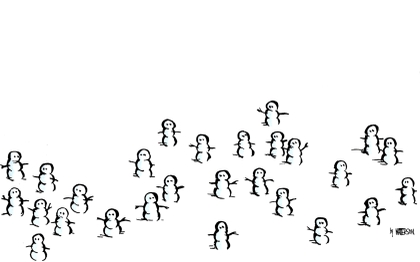 Strategic Leadership: Use Governance
Faculty has a voice

Shared decision making

Facilitates communication

Gives the initiative a home
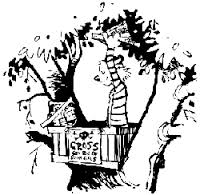 Strategic Leadership: Incremental Voting
Milestones

Precludes backtracking

Forms a record
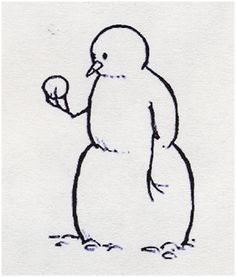 The following three questions are being put forth for consideration by the Curriculum and Assessment Committees to determine the next steps in determining “What is an FLCC Degree”?

1) Do we cease to use the ten “FLCC Learning Outcomes (Competencies)” as a basis for our assessment purposes?

(Note: If we do not cease to use them we will need to decide how to integrate them with Middle States and SUNY.)

2) Do we integrate Middle States and SUNY requirements as presented on the hand-out?(Note: If we do not integrate we will need to decide how to address them both in some other way.) 

3) Do we endorse the following as a set of overarching FLCC learning outcomes?   (We would still be able to modify/tweak/wordsmith the text.) (Note: If we do not endorse the above we will need to decide whether to create some other overarching FLCC learning outcomes or to not have them at all.)
Strategic Leadership: Have a Good Partner
Political flexibility

Office proximity
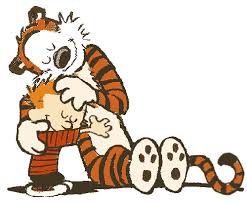 Visual Presence: Leadership Presence
Be available

Be persistent

Have high expectations
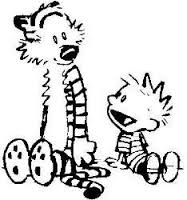 Visual Presence: Graphical Representations
People remember the picture

Graphic organizer

These change and grow
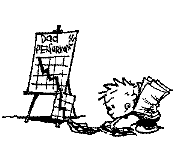 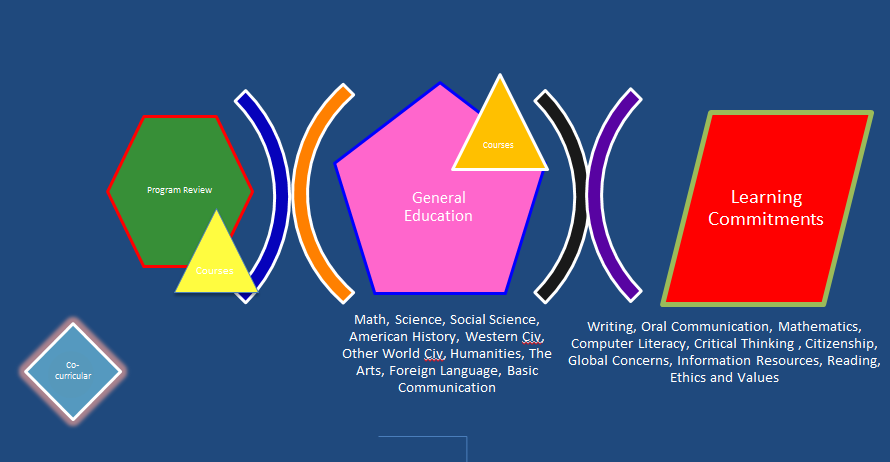 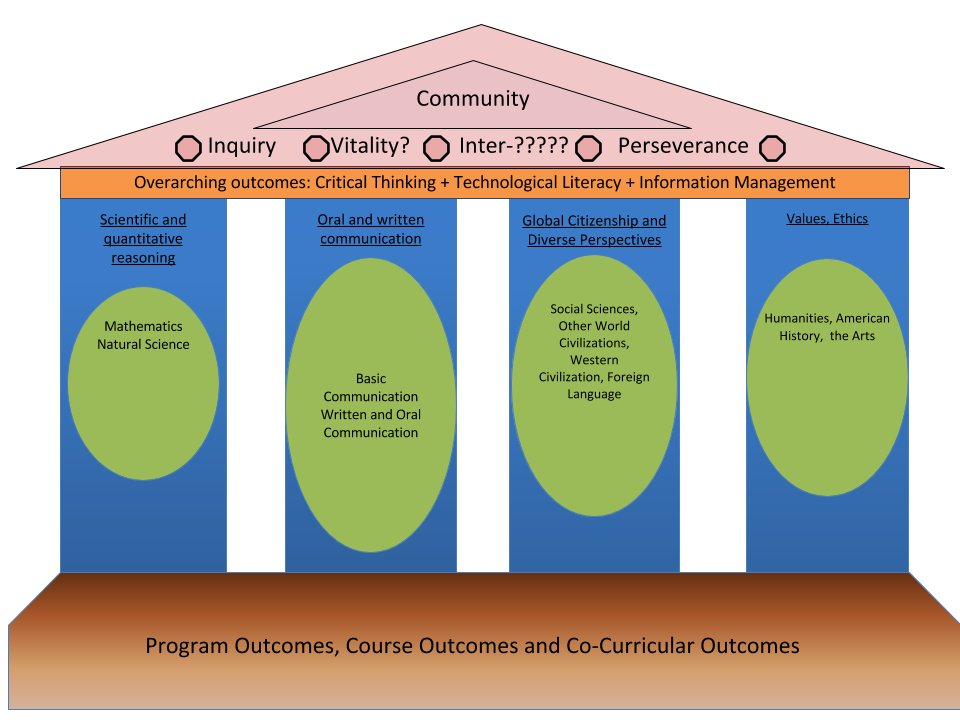 [Speaker Notes: Legend:  Green = SUNY ; Blue = Middle States.  An overarching outcome is a complex outcome that is fed by multiple other outcome.  A competency is a skills based outcome that cuts across academic areas.  NOTE: in the model all of our 10 FLCC learning outcomes are present.]
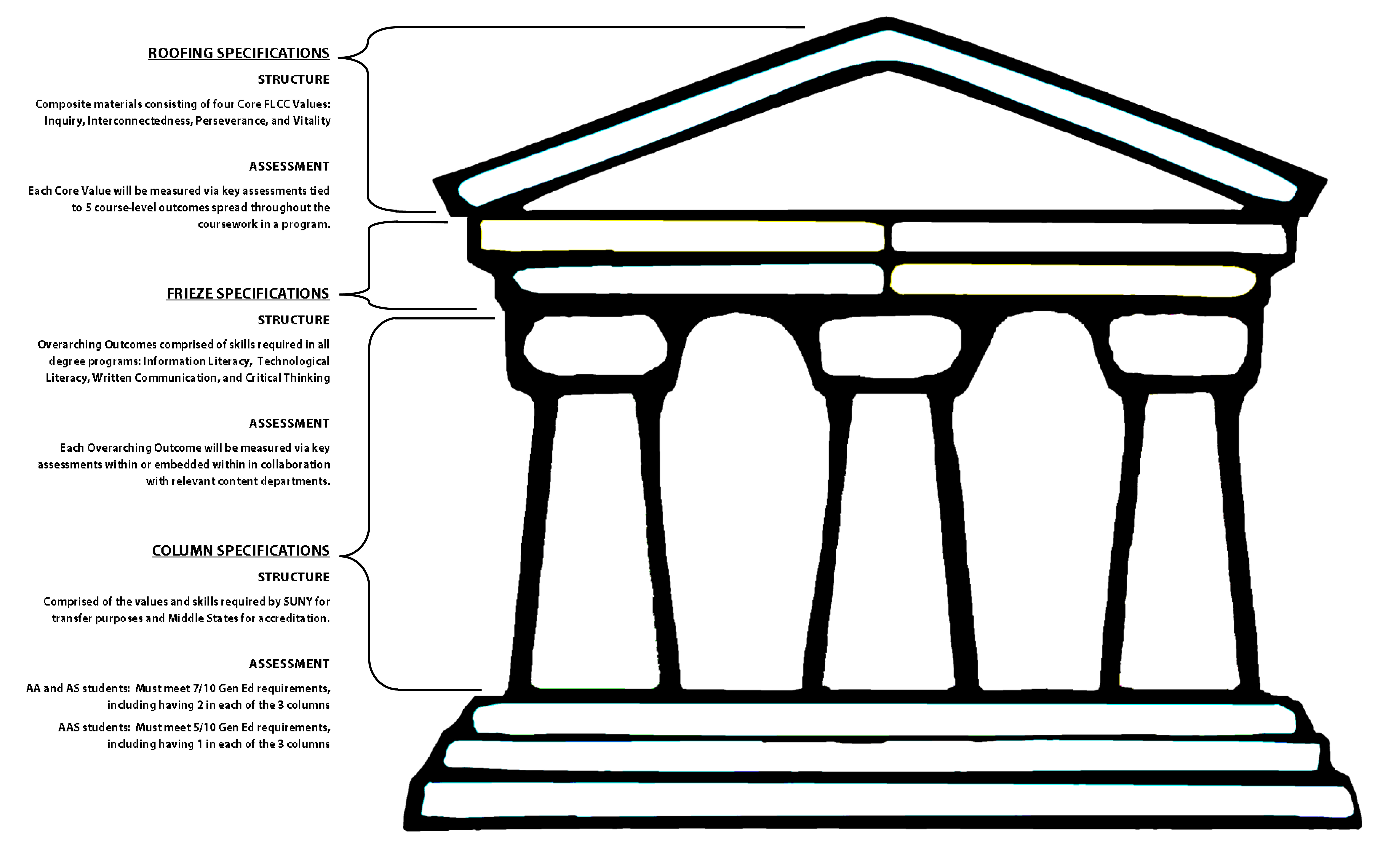 [Speaker Notes: Could we do a series of slides with several renditions of the Parthenon?   That we could flip through really quickly.]
Building Capacity: Involve and Train
Must be ongoing

Must be flexible and multifaceted

Give assignments

Bring to conferences
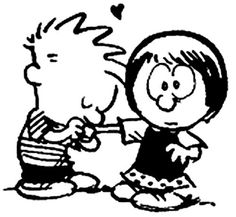 Building Capacity: Create Leaders
Assessment coaches

Ad-Hoc committee

Working groups
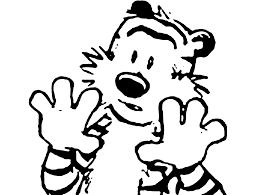 Political Thinking: Manipulate
Engage key players

Be pragmatic

Create a timeline that delays divisive decisions

Acknowledge “elephants in the room”
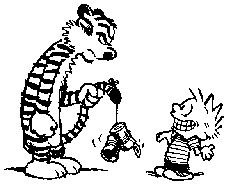 Political Thinking: Be Visible and Persistent
Vary input methods

Walk the halls

Manage up

Manage momentum
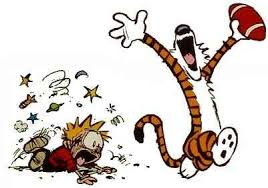 Political Thinking: Manage Saboteurs
Meanies, jealous heads, derailers, bandwagon jumpers

Kill with kindness

Involve them
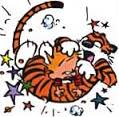 Political Thinking: Vinick Method
https://youtu.be/TApuihxNsKU
Five Key Strategies
Appealing to Higher Ideals
Strategic Leadership
Visual Presence
Building Capacity
Political Thinking
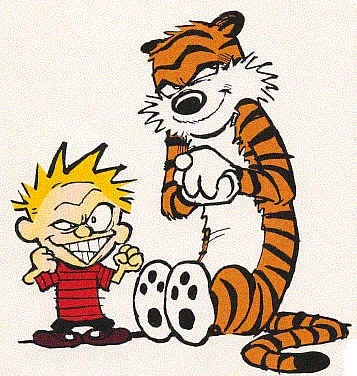 Thank you
We would love to talk to you more about anything we have done here or what you are doing on your campus.

Jacob.Amidon@flcc.edu

Debora.Ortloff@flcc.edu
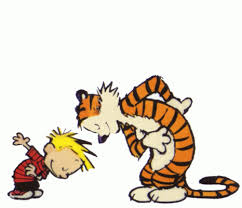